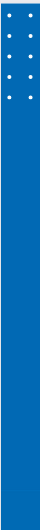 EQUALITY, DIVERSITY & INCLUSION (EDI) Workforce Disability Equality Standard (WDES) PlanOctober 2023
NHSE EDI Improvement Plan (June 2023)
6 High Impact 
Actions
The NHS England plan prioritises the following 6 high impact actions to address the widely known intersectional impacts of discrimination and bias.  These actions have been embedded into our plan for NBT.
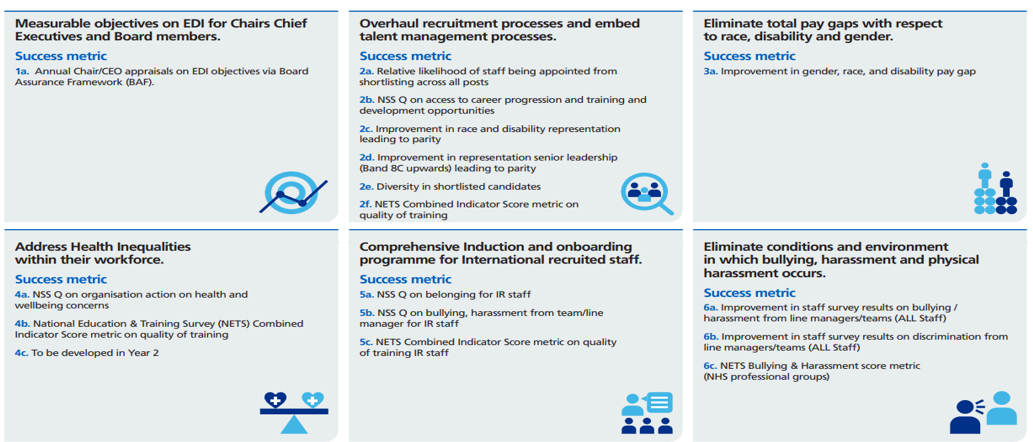 EDI WDES PRIORITIES
2 Eliminating discrimination, harassment, bullying & violence
3 Embedding diverse & fair recruitment
1 Ensuring EDI ownership & accountability
4 Closing the pay gap
Proud to belong
Commitment to our Community
Ensuring EDI ownership & accountability
Eliminating discrimination, harassment, bullying & abuse
Embedding diverse & fair recruitment
Closing the pay gap
Workforce data and information shows us that we need to provide more proactive support to staff with protected characteristics, whose experience at NBT is not always positive. To do this, we need to put a stop to discrimination, harassment, bullying and abuse.
We understand that we will only make real progress if we all proactively ‘own’ and are responsible and accountable for the EDI agenda and delivery of  change.
Our data tells us that we have not made real progress on our pay gap and we need to take more focused action to understand why and address this.
We want to increase the number of people recruited from local communities and ensure those we recruit from overseas have a career with us. Our data shows we can do more to offer an equitable, open and transparent approach to recruitment and career progression, and improve our disparity ratio.
Why these priorities?...
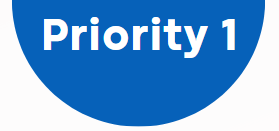 Ensuring EDI Ownership & Accountability
1
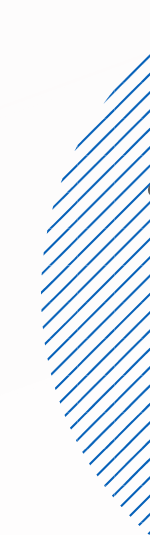 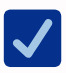 1
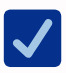 6
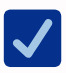 2
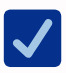 6
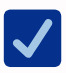 *Positive action is the deliberate use of proportionate measures to eliminate or reduce discrimination, or its effects to overcome disadvantage, or low participation in key areas  such as recruitment, education and training. It is for groups of people who share a ‘protected characteristic’ (for example, race, sex, or sexual orientation) in order to level the playing field.
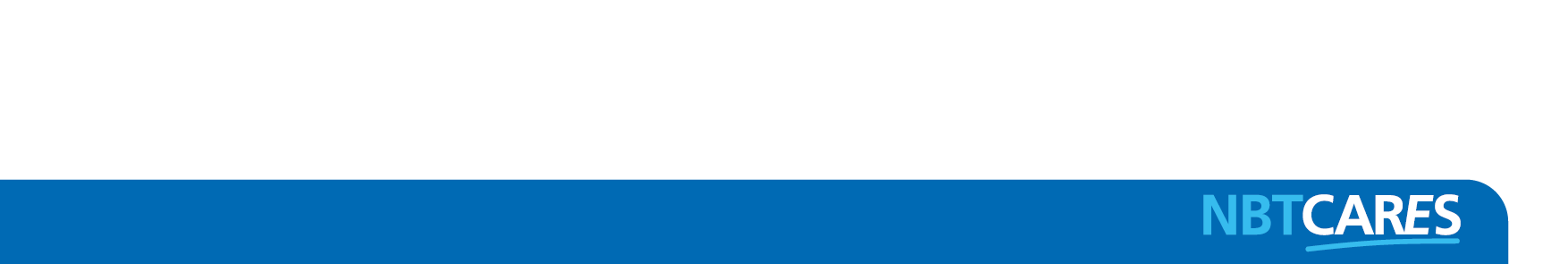 [Speaker Notes: The improvement plan sets out targeted actions to address the prejudice and discrimination – direct and indirect – that exists through behaviour, policies, practices and cultures against certain groups and individuals across the NHS workforce.
It has been co-produced through engagement with staff networks and senior leaders.
The plan:
Sets out why equality, diversity and inclusion is a key foundation for creating a caring, efficient, productive and safe NHS
Explains the actions required to make the changes that NHS staff and patients expect and deserve, and who is accountable and responsible for their delivery
Describes how NHS England will support implementation
Provides a framework for integrated care boards to produce their own local plans.
The plan uses the latest data and evidence insights from NHS England is built on the established foundations of the people promise and the people promise plan]
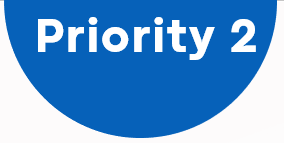 Eliminating discrimination, harassment, bullying & violence
6
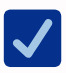 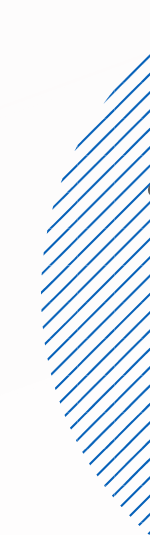 6
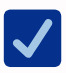 6
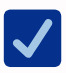 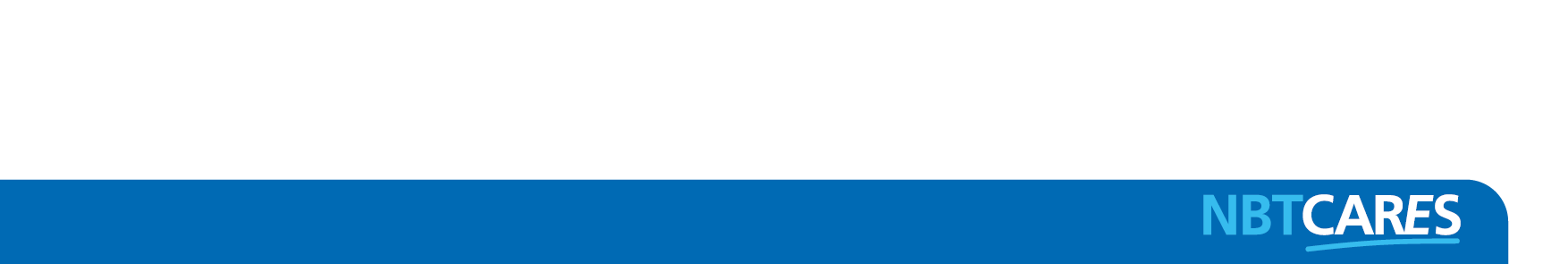 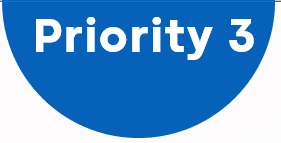 Embedding diverse & fair recruitment
5
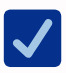 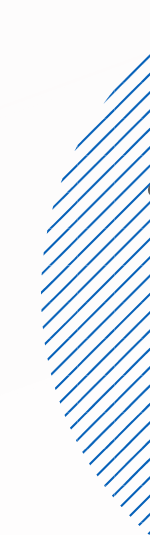 2
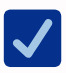 6
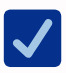 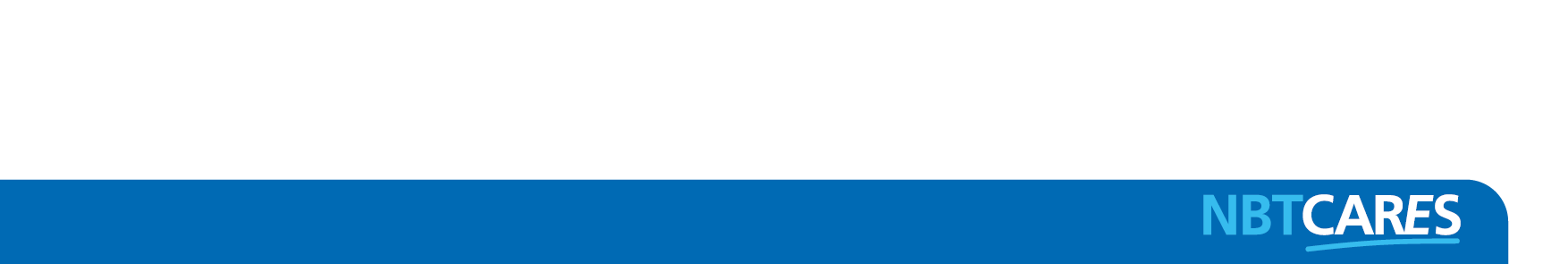 [Speaker Notes: The improvement plan sets out targeted actions to address the prejudice and discrimination – direct and indirect – that exists through behaviour, policies, practices and cultures against certain groups and individuals across the NHS workforce.
It has been co-produced through engagement with staff networks and senior leaders.
The plan:
Sets out why equality, diversity and inclusion is a key foundation for creating a caring, efficient, productive and safe NHS
Explains the actions required to make the changes that NHS staff and patients expect and deserve, and who is accountable and responsible for their delivery
Describes how NHS England will support implementation
Provides a framework for integrated care boards to produce their own local plans.
The plan uses the latest data and evidence insights from NHS England is built on the established foundations of the people promise and the people promise plan]
OUR STAFF NETWORKS
Our staff networks (including our Disabled & Neurodiverse Staff Group) in NBT enable staff to come together around a shared purpose to improve staff experience within the Trust. They are a hugely valuable part of NBT and working together will help us to deliver and embed our EDI priorities and actions. 
As part of our EDI plan we will...
Deliver
Develop
Engage
Work with our networks to continually check effectiveness, ensuring we are delivering for the needs of our staff and helping to achieve our collective aims, objectives, and priorities.
Work with our networks to embed the NHSE Staff Network guidance and Toolkit, ensuring that we are utilising the resources to help develop all our networks across the Trust.
Engage with and support our networks to continue to develop and build their influence, agency, and impact.
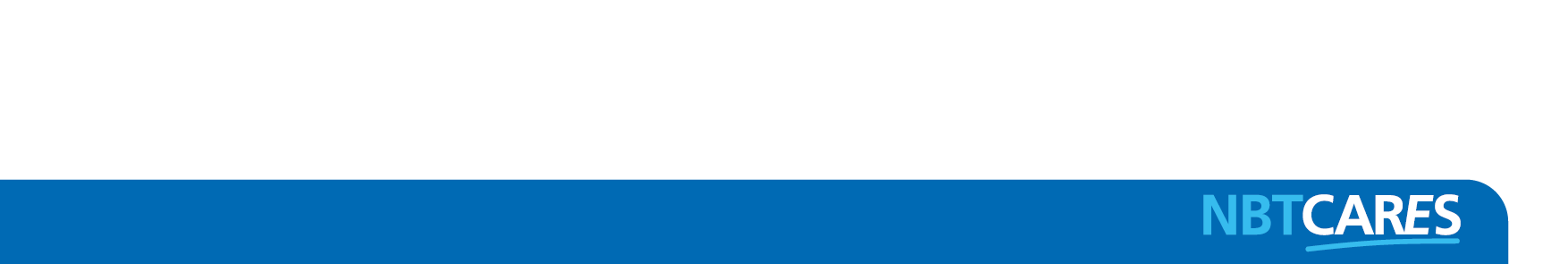 A LOOK AHEAD: YEARS 2 AND 3 ….
1
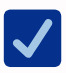 2
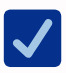 3
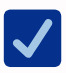 4
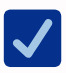 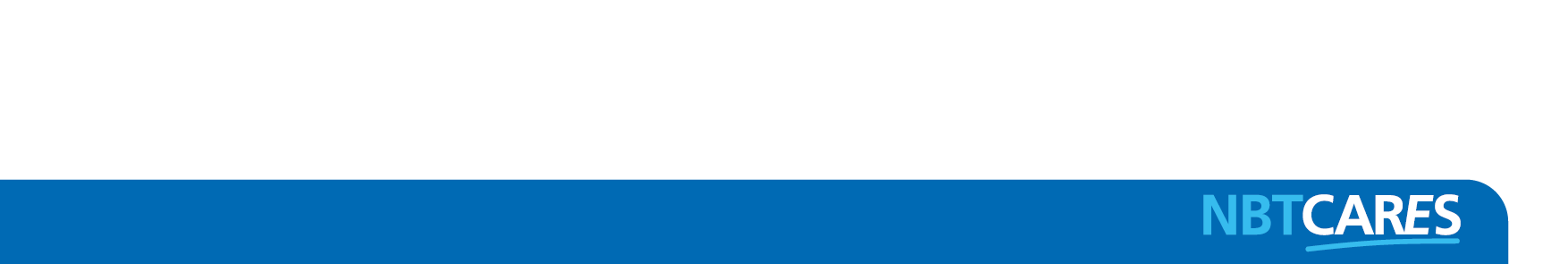 [Speaker Notes: The improvement plan sets out targeted actions to address the prejudice and discrimination – direct and indirect – that exists through behaviour, policies, practices and cultures against certain groups and individuals across the NHS workforce.
It has been co-produced through engagement with staff networks and senior leaders.
The plan:
Sets out why equality, diversity and inclusion is a key foundation for creating a caring, efficient, productive and safe NHS
Explains the actions required to make the changes that NHS staff and patients expect and deserve, and who is accountable and responsible for their delivery
Describes how NHS England will support implementation
Provides a framework for integrated care boards to produce their own local plans.
The plan uses the latest data and evidence insights from NHS England is built on the established foundations of the people promise and the people promise plan]
Going even further...
Over the next 3 years there are further interventions we want to take to address the negative experiences of staff with individual protected characteristics, as defined in the Equality Act 2010.
These actions supplement the NHSE intersectional high impact actions outlined in our action plan and will help us to go further in specific areas. 

We will use robust datasets for each protected characteristic,and continue to consider and address the experience of all staff at NBT in light of their protected characteristics to help identify where further interventions may be needed.

This will be tracked through our governance structure and monitored alongside our 4 key priorities with the support and guidance of our EDI Team, ICS colleagues and Staff Networks.
No person is only one protected characteristic, and so we need to consider the impact of intersectionality, when implementing any  interventions.
Actions we will take...
Disability
04 Implement recommendations from the NHS inclusive recruitment and promotion practices programme, ensure each stage of the recruitment pathway is accessible, does not discriminate and encourages disabled people to apply for roles. Track this via the WDES, using Trac data.
01  Demonstrate a year-on-year improvement in disability declaration rates so that ESR data is accurate about disabled  people, as measured by the WDES.
02 Promote the visibility of disabled leaders through effective campaigns alongside providing leadership and career development opportunities tailored to disabled staff. Progress to be measured by tracking the number of disabled staff in leadership roles.
05 Ensure our talent management and career development programmes, are fully accessible and inclusive. Progress to be measured by tracking the number of Disabled people in leadership roles.
06 Ensure our reasonable adjustments policy is effectively and efficiently implemented and achieves year-on-year improvement in NHS Staff Survey metrics relating to reasonable adjustments at work.
03 Take steps to continue to address disproportionate levels of bullying and harassment experienced by disabled staff and disparity in capability or performance.